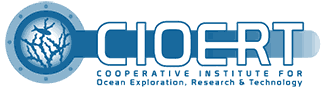 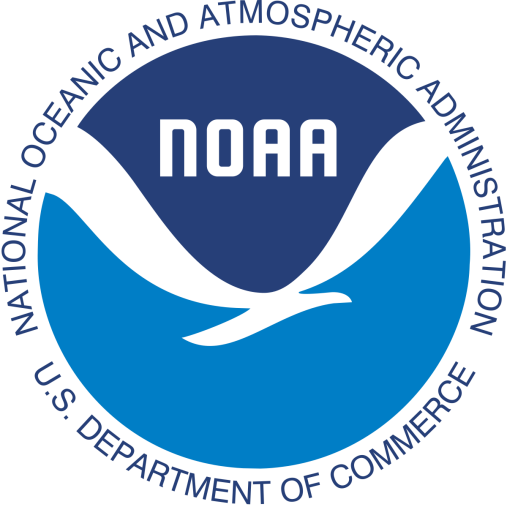 Fast and Automatic Classification of Corals from Underwater Images
Ying Ma, Bing Ouyang, José C. Príncipe  Stephanie Farrington, John Reed,
 Department of Electrical and Computer Engineering, University of Florida; 
Harbor Branch Oceanographic Institute, Florida Atlantic University
Results
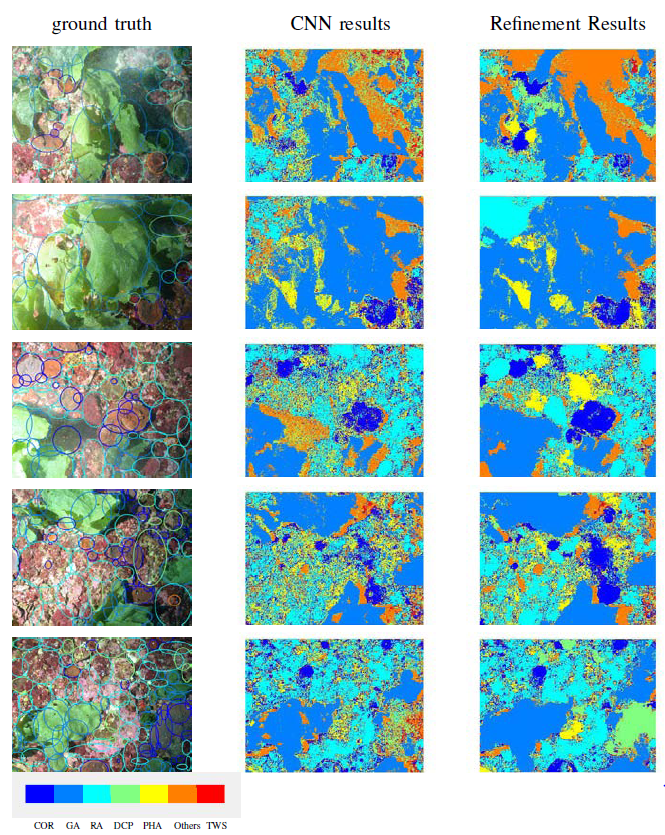 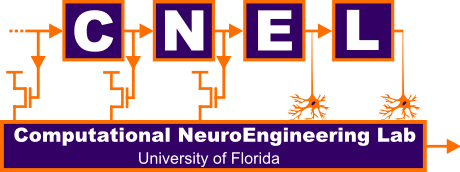 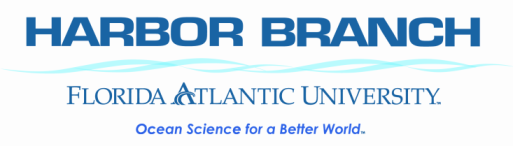 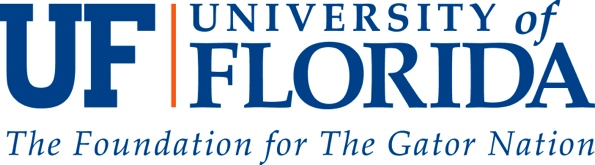 Background
Introduction
For the last decade, in close collaboration with NOAA, Professor John Reed has conducted extensive baseline characterizations of deepwater and mesophotic coral reef ecosystems in the GoM and the southeastern United States. Substantial amount of images and videos of the areas of interest have been acquired using ROVs, manned submersibles or AUVs.  Currently, image analysis is a labor-intensive endeavor. It takes about 16 man-weeks to analyze images from a typical two-week cruise.
To mitigate these issues, a fast, automated coral classification tool is being developed in collaboration among researchers from HBOI/FAU and CNEL/UF. Once developed, this tool will significantly reduce the resources required to analyze images acquired during the cruises and play a critical role in baseline characterization of unknown areas.
Method
This work discusses the initial development and results of this effort. The JSEG and CNN based combined segmentation and classification algorithm achieve the state of art performance.
This framework has been tested in four Pulley Ridge regions: off main ridge, main ridge, central basin and west ridge with concentration on two types of corals: Agaricia sp. and Madracis sp. The results of the automated classification tool against the manual labels will be presented in this work.
Image processing pipeline
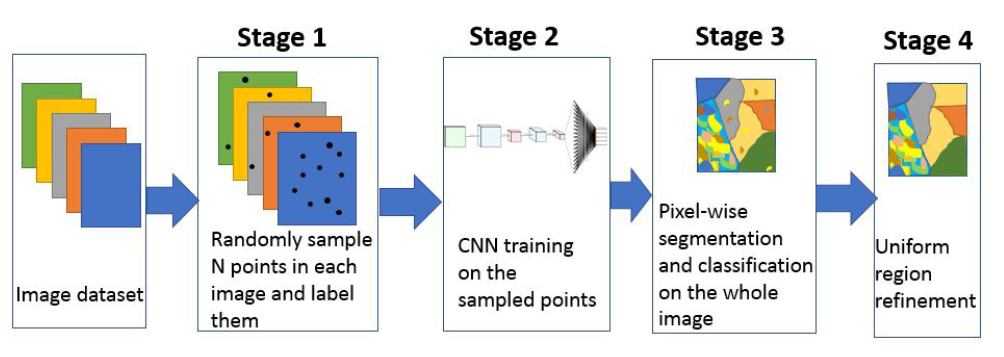 Contact: phone: +1+352+214+6323
Email: mayingbit2011@gmail.com